Sorrow for Sin
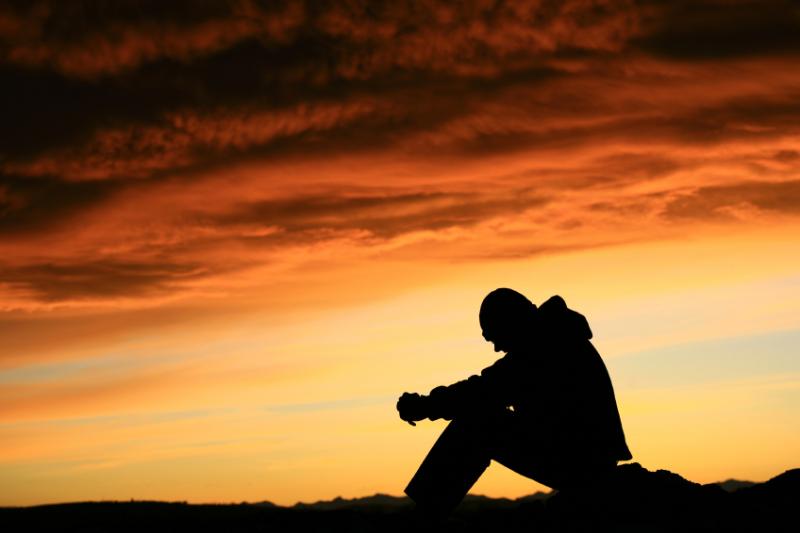 Lamentations
[Speaker Notes: The book of Lamentations a series of five laments, or dirges, following the fall of Judah to the Babylonians.  (Jeremiah, author)

Acknowledges the sin of Judah
Documents the sorrow and oppression felt by Judah as a consequence of their rebellion
Appeals to Jehovah for mercy

Note the distress of the Prophet due to SIN

(Lamentations 1:20), “See, O Lord, that I am in distress; My soul is troubled; My heart is overturned within me, For I have been very rebellious. Outside the sword bereaves, At home it is like death.”]
Many do not mourn sin !
“Again, scripture teaches that the way people are going to know his disciples is by our love for one another.  So I'm not here, preaching hate, pushing people down. I'm not here to tell everyone what they're doing wrong.”

(Joel Osteen, October ‘13)
[Speaker Notes: Title:  The sinner may for a long while revel in his rebellion, as did Judah, until the consequences are felt…

This is why there is the need for the preacher, to convict the world of sin, and CAUSE sorrow!
Some preachers won’t do it! (They want to talk about salvation, without ever convicting the sinner!)

Extreme example:  Joel Osteen (Preachers for 40,000 with up to 10 million tuning in on TV)
Why successful?  He won’t convict the sinner!
The quote was in reference to his unwillingness to talk about Homosexuality or other moral issues, despite the fact that he admits the Bible says it is sin…]
Bible Preachers Convicted Their Audience of Sin!
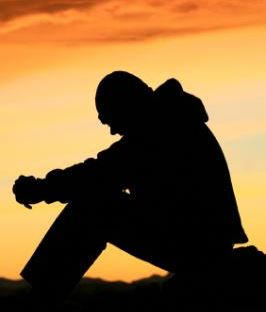 The Prophets (Jonah 3)
[Speaker Notes: (Jonah 3:4-10) READ
Jonah’s preaching brought the people and the king to sorrow
(sackcloth and fasting)
Their sorrow had a purpose, to acknowledge to God their sin, and to appease Him!
See verse 10, IT WAS GENUINE!, leading to repentance “turned from their evil ways.”]
Bible Preachers Convicted Their Audience of Sin!
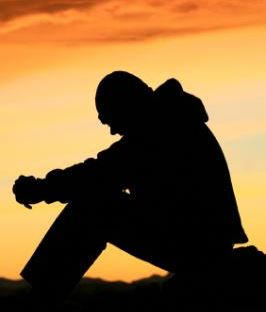 The Prophets (Jonah 3)
Peter (Acts 2)
[Speaker Notes: (Acts 2:36-38), “Therefore let all the house of Israel know assuredly that God has made this Jesus, whom you crucified, both Lord and Christ.” 37 Now when they heard this, they were cut to the heart, and said to Peter and the rest of the apostles, “Men and brethren, what shall we do?” 38 Then Peter said to them, “Repent, and let every one of you be baptized in the name of Jesus Christ for the remission of sins; and you shall receive the gift of the Holy Spirit.]
Bible Preachers Convicted Their Audience of Sin!
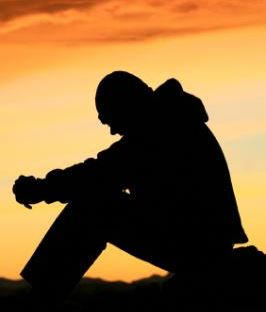 The Prophets (Jonah 3)
Peter (Acts 2)
Stephen (Acts 7)
[Speaker Notes: (Acts 7:51-54), “You stiff-necked and uncircumcised in heart and ears! You always resist the Holy Spirit; as your fathers did, so do you. 52 Which of the prophets did your fathers not persecute? And they killed those who foretold the coming of the Just One, of whom you now have become the betrayers and murderers, 53 who have received the law by the direction of angels and have not kept it.”  54 When they heard these things they were cut to the heart, and they gnashed at him with their teeth.

(Acts 7:57-58), “Then they cried out with a loud voice, stopped their ears, and ran at him with one accord; 58 and they cast him out of the city and stoned him. And the witnesses laid down their clothes at the feet of a young man named Saul.]
Bible Preachers Convicted Their Audience of Sin!
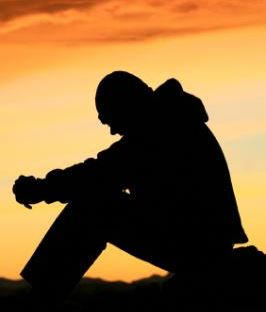 The Prophets (Jonah 3)
Peter (Acts 2)
Stephen (Acts 7)
Paul (2 Corinthians 7)
[Speaker Notes: (2 Corinthians 7:5-8), “For indeed, when we came to Macedonia, our bodies had no rest, but we were troubled on every side. Outside were conflicts, inside were fears. 6 Nevertheless God, who comforts the downcast, comforted us by the coming of Titus, 7 and not only by his coming, but also by the consolation with which he was comforted in you, when he told us of your earnest desire, your mourning, your zeal for me, so that I rejoiced even more.  8 For even if I made you sorry with my letter, I do not regret it; though I did regret it. For I perceive that the same epistle made you sorry, though only for a while.]
Some Facts About Sorrow
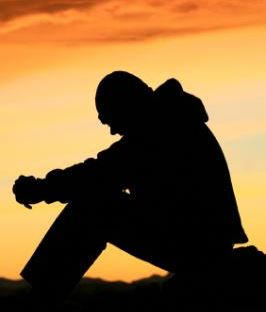 Sin inevitably leads to sorrow                    (if not now, then later!)
[Speaker Notes: (Lamentations 3:45-48), “You have made us an offscouring and refuse In the midst of the peoples. 46 All our enemies Have opened their mouths against us. 47 Fear and a snare have come upon us, Desolation and destruction. 48 My eyes overflow with rivers of water For the destruction of the daughter of my people.

(Matthew 13:47-50), “Again, the kingdom of heaven is like a dragnet that was cast into the sea and gathered some of every kind, 48 which, when it was full, they drew to shore; and they sat down and gathered the good into vessels, but threw the bad away. 49 So it will be at the end of the age. The angels will come forth, separate the wicked from among the just, 50 and cast them into the furnace of fire. There will be wailing and gnashing of teeth.”]
Some Facts About Sorrow
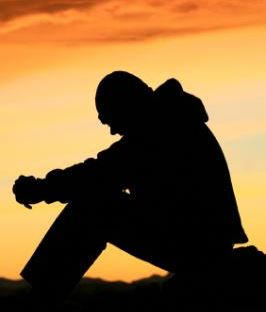 Sin inevitably leads to sorrow                    (if not now, then later!)
It matters what kind of sorrow one feels.
[Speaker Notes: (2 Corinthians 7:8-10), “For even if I made you sorry with my letter, I do not regret it; though I did regret it. For I perceive that the same epistle made you sorry, though only for a while. 9 Now I rejoice, not that you were made sorry, but that your sorrow led to repentance. For you were made sorry in a godly manner, that you might suffer loss from us in nothing. 10 For godly sorrow produces repentance leading to salvation, not to be regretted; but the sorrow of the world produces death.”

This is Key!  Sorrow is only helpful if it leads to repentance!
Some people are miserable as sinners, but never come to repentance!]
Some Facts About Sorrow
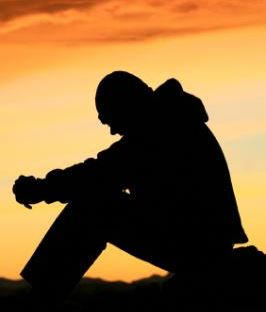 Sin inevitably leads to sorrow                    (if not now, then later!)
It matters what kind of sorrow one feels.
God shows mercy only to those who are properly sorrowful for their sins.
[Speaker Notes: (Lamentations 3:19-26), “Remember my affliction and roaming, The wormwood and the gall. 20 My soul still remembers And sinks within me. 21 This I recall to my mind, Therefore I have hope. 22 Through the Lord’s mercies we are not consumed, Because His compassions fail not. 23 They are new every morning; Great is Your faithfulness. 24 “The Lord is my portion,” says my soul, “Therefore I hope in Him!” 25 The Lord is good to those who wait for Him, To the soul who seeks Him. 26 It is good that one should hope and wait quietly For the salvation of the Lord.”]
Conclusion
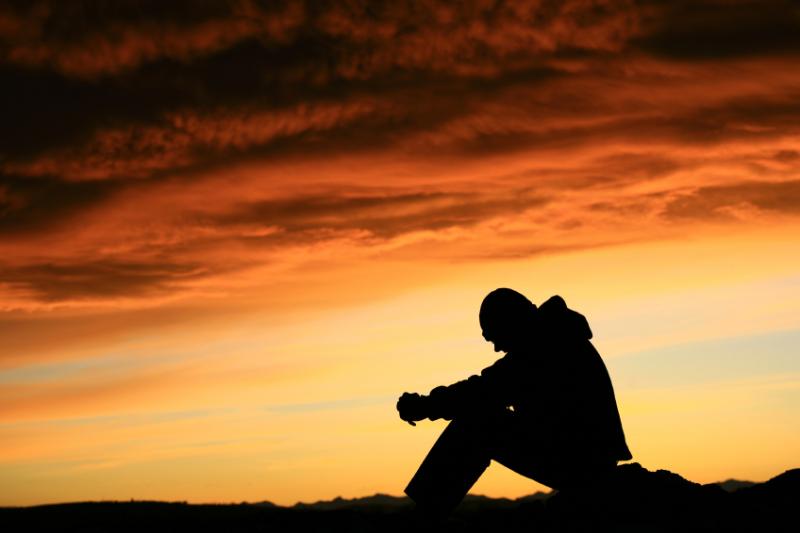 You can’t                              experience                         the joy of                      salvation                                until and unless you feel godly sorrow for your sins!